C6200-Biochemické metody
11B_Moessbauerova spektroskopie


Petr Zbořil
Princip
Bezodrazová emise, rezonanční absorpce  jádrem
Emiter v mřížce (kinetická energie zůstává)
Excitace jader 
λ = 0,125 nm, -záření
Zdroj (emiter), vzorek (absorbér) – stejné 
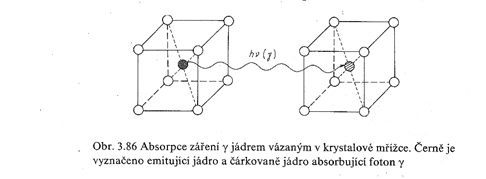 Zdroj záření
57Fe (57Co + e-) – jinak ca 80 nuklidů
Čarové spektrum, omezený výběr
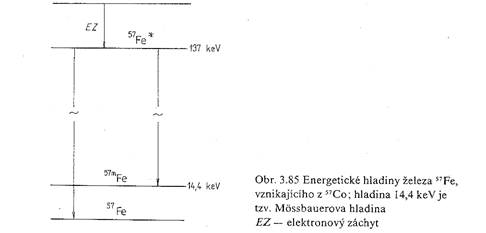 Zdroj záření
Rozpad 57Co na 57Fe produkuje 14,4 keV γ-záření (Moessbauerovo)
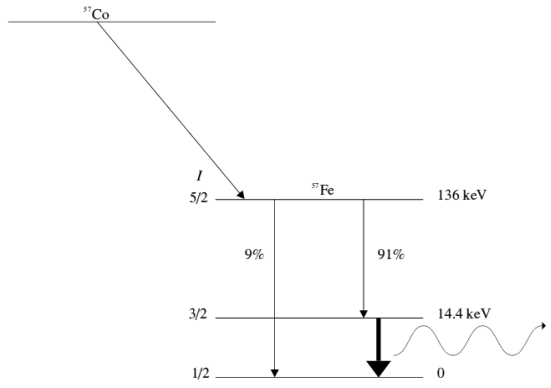 Zdroj záření
Změna  pohybem zdroje
Doppler: 	Δ   =   . v /c 	
		pro 1 cm . s-1   Δ  = 116 MHz
Šířka linie Fe (14,4 keV) ca 1,6 MHz dostačuje pro skenování
Typy Moessbauerových spektrometrů
A – transmisní, B – rozptylový
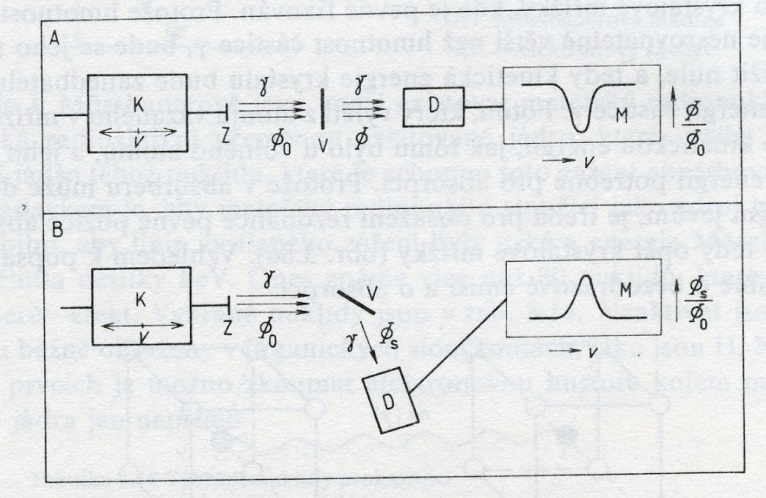 Blokové schéma Moessbauerova spektrometru
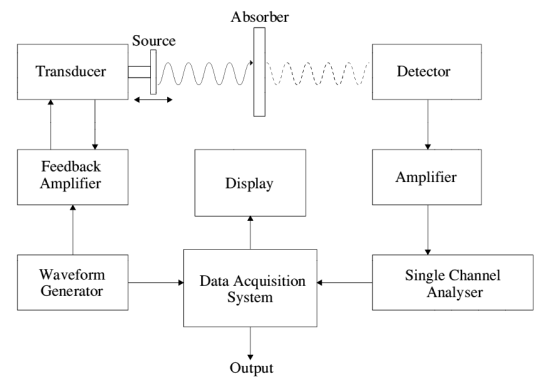 Moessbauerovo spektrum
Nejjednodušší Moessbauerovo spektrum, emitor i absorbér jsou v identických podmínkách
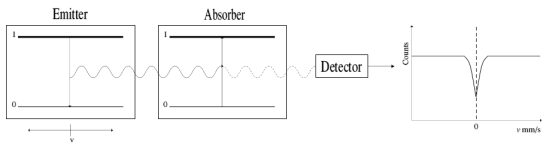 Vliv okolí jádra
Kvadrupolové štěpení
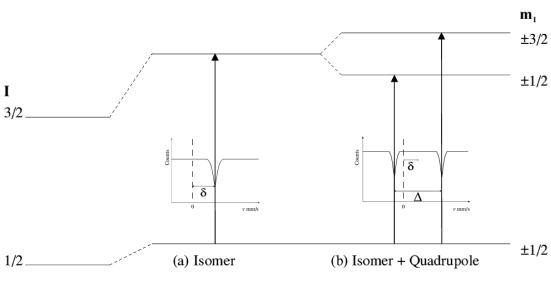 Moessbauerovo spektrum
Moessbauerova spektra, A – s jedním píkem, B – s kvadrupolovým štěpením, C – hyperjemná struktura Fe ( - chemický posun)
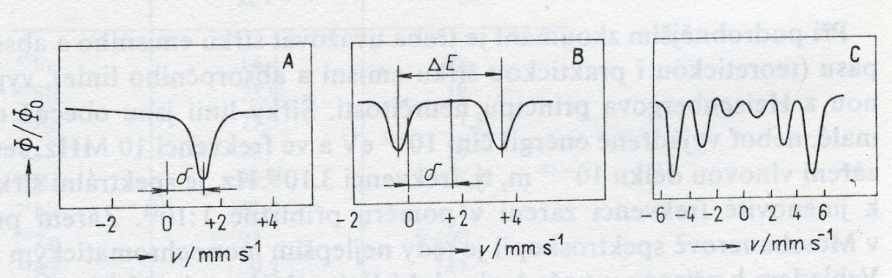 Vliv magnetichého pole
Spektra magnetitu pod vlivem magnetického pole různé intensity
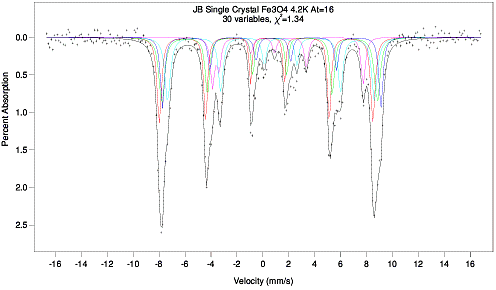 Biochemické aplikace
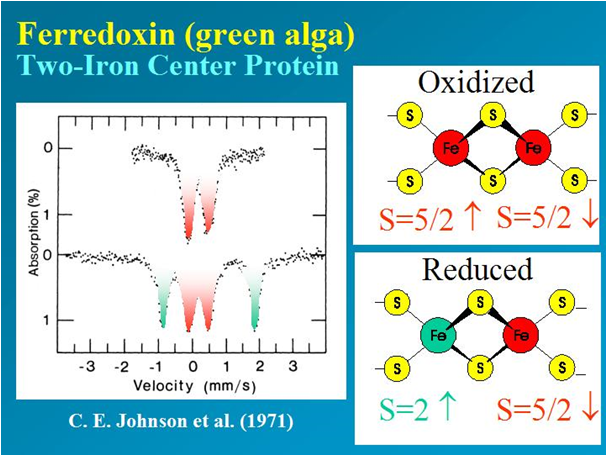 Ferroproteiny (hemo-, Fe-S proteiny apod.)